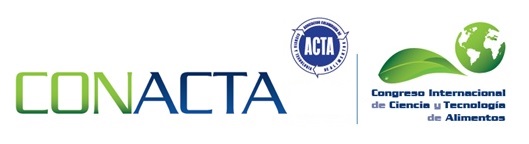 ESCUDO INSTITUCIONAL al que pertenecen los autores.
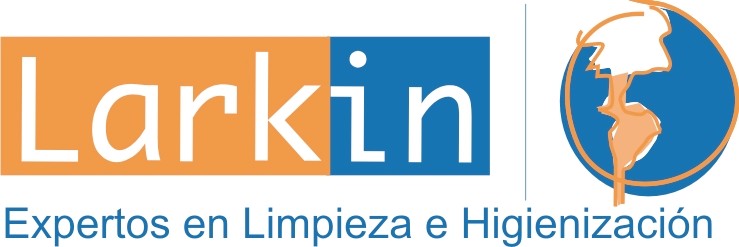 Título del trabajo (Fuente 70)
1NOMBRE S. APELLIDO M *., 2NOMBRE E. APELLIDO C. 

 1Institución. Facultad, Departamento, Sede XX, Medellín
Dirección de la institución  sin  teléfono
2Laboratorio de Investigación en Alimentos. Universidad de los cerros. Bogotá, Colombia. 
Dirección de la institución  sin  teléfono si las personas son de diferente institución
(*) ejemplo@institucional.com (de la persona responsable  del trabajo. Máximo 2 correos)
RESULTADOS Y DISCUSIÓN   (Fuente 35)

La composición de la muestra……..



Tabla 1.  Resultados  identificados ………(centrada).










Figura 1. Tendencias…………..  (centrada)











CONCLUSIONES

De acuerdo…….












AGRADECIMIENTOS  (Fuente 28)
Los autores agradecen al Dr…xxxxx….................(Fuente 24 ).




REFERENCIA   (cite la más relevante Fuente 28) 

Apellido, D., Apellido, A., Apellido  y Apellido E. (2006). Título el artículo, nombre  científico en itálica  de Colombia.(J. Food  Nutrition),  49(3), 133-135.
Apellido, C. y  Apellido, J. (2010). Título ………….. Composition
 
3. AOAC, ……….

4. Apellido, A.M …………….  (Fuente 24)
INTRODUCCIÓN  (Fuente 35)

El presente trabajo pretende …….(lleva citas bibliográficas con numero arábigo1 y superíndice2) (Fuente 28)













OBJETIVOS

General: 

Analizar las semejanzas y diferencias……….(use nombres científicos en letra itálica) (Fuente 28)


Específicos:

Determinar ……...

Establecer ……….


METODOLOGÍA

Clara y concisa, se puede presentar en diagrama de flujo o redactada….. Establecer la metodología usada, usando sistema internacional de unidades, citar con N° arábigo3 la metodología4 o análisis.